پیگمانتاسیون  دهان
محمد شوریابی دندانپزشک متخصص بیماریهای دهان،عضو هیات علمی بخش بیماریهای دهان دانشکده دندانپزشکی دانشکاه علوم پزشکی جندی شاپور اهواز
رنگ نرمال دهان
از صورتی تا قرمز متغییر است و این بستگی به بافتهای تشکیل دهنده پوشش دهانی دارد
وجود یا فقدان کراتین بر سطح اپیتلیوم
مقدار و عمقی یا سطحی بودن  عروق خونی در بافت مجاور
وجود بافت چربی
فقدان پیگمان ملانین بر روی لایه بازال اپیتلیوم
دلایل پیگمانتاسیون مخاط دهان
دلایل پیگمانتاسیون مخاط دهان
پیگمنتاسیون فیزیولوژیک مخصوصا در افراد سیه چرده
در غیر از این حالت میتواند رنگ مخاط دهان به صورت قهوه ای ،آبی،خاکستری؛ سیاه در آید .چنین تغییر رنگهایی ممکن است به علت رسوب،تولید یا افزایش تجمع  موادپیگمانته اندوژنوز یا اگزوژنوز باشد
شایعترین پیگمان اندوژنوز :هموگلوبین ،هموسیدرین،ملانین
رسوب اگزوژنوز معمولا به علت تروما  یا موارد یاتروژنیک باعث رسوب مواد در بافت میشود
در برخی موارد هم مواد خورده، جذب و پخش میشوند و در مناطق التهاب مزمن رسوب میکنند
باکتریهای کروموژنیک
خوراکیها
علتهای پیگمنتاسیون دهانی
عوامل کمک کننده به تشخیص
نمای پیگمنتاسیون دهان بسیار متغییر است و از یک ماکول پیگمانته تا یک تورم منتشر متغییر است
رنگ
مدت
محل
تعداد
اندازه
شکل
تاریخچه اجتماعی،خانوادگی،دارویی،دندانپزشکی
تستهای آزمایشگاهی
پیگمنتاسیون اندوژنوز
ملانین از تیروزین مشتق میشود و توسط ملانوسیتها ساخته میشود که در لایه بازال قرار دارند
ملانوسیتها در پوست وظیفه حفاظت در برابر اشعه خورشید و مواد سیتوتوکسیک را دارند اما در دهان نقششان نامشخص است
پیگمنتاسیون ملانوسیتیک موضعی
کک ومک،ماکول ملانوتیک لبی یا دهانی،ملانوآکانتوما،نووس ملانوسیتیک،ملانوما
پیگمنتاسیون چند کانونی /منتشر
پیگمنتاسیون فیزیولوژیک ،ناشی از سیگار،آدیسون
ماکول ملانوتیک لبی یا دهانی
یک ضایعه پیگمانته خوش خیم است که مشابه پوستی ندارد
شایعترین ضایعه دهانی  با منشائ ملانوسیتیک میباشد
تروما به عنوان اتیولوژی آن پیشنهاد شده است
تابش نور خورشید باعث تشدید ضایعه نمیشود
معمولا در زنان و در لب پائین و لثه  شایع تراست
در بالغین شایعتر است
ادامه
اندازه آن کمتر از یک سانتی متر است 
شکل آن گرد یا بیضی  با حدود مشخص و منظم یا منظم  و غالبا دارای رنگ یکدستی میباشد
نور خورشید اثری بر آن ندارد
پرولیفراسیون ملانوسیت دیده نمیشود و ضایعه بی خطری است . بعد از برداشت توسط جراحی عود نمیکند
ملانوآکانتوما
یک ضایعه ملانوسیتیک خوش خیم دیگری است  و بی ضرر میباشد وممکن است به صورت خودبخود با یابدون مداخله جراحی برطرف شود
از اسم ضایعه بر می آید که با یک ضایعه نئوپلاستیک روبرو هستیم اما درواقع یک ضایعه واکنشی میباشد
بیشتر بیماران از آغاز سریع ضایعه بدنبال یک تروما حاد یا مزمن شکایت داشتند
جهت تائید تشخیص بیوپسی الزامی است
حدف تروما الزامی است
ادامه
یک ضایعه شبه پلاک یا ماکول سیاه رنگ با حدود نامشخص که به سرعت درحال بزرگ شدن  است
اکثر ضایعات در دهه سوم وچهارم زندگی رخ میدهند
به صورت تیپیک  ضایعه به صورت منفرد دیده میشود اما ضایعات دوطرفه و متعدد هم گزارش شده است
معمولا ضایعه بدون علامت است اما گاهی اوقات با درد همراه است 
نزدیک به 50 درصد ضایعات در مخاط گونه رخ میدهند
بیوپسی لازم است
پرولیفراسیون خوش خیم ملانوسیت دیده میشود
نووس ملانوسیتیک
گروهی از ضایعات هستند که که از نظر کلینیکی و میکروسکوپیک با هم فرق دارند
در نتیجه رشد ملانوسیت و پرولیفراسیون   آن ایجاد میگردد
در دهان  شایعترین خالها عبارتند از 
intramucosal nevus، common blue nevus،Compound nevi
junctional nevus
combined nevus  خالی که از انواع سلولها تشکیل شده است
congenital nevus
Spitz nevus, balloon cell nevus, the cellular, epithelioid, and plaque-type variants of blue nevus
لیست  انواع خالها در حال گسترش است
پاتوژنز
شک در باره اینکه آیا سلولهای خال  یک سلول مجزا هستند که از نورال کرست منشا گرفته اند یا اینکه  آنها یک فرم منحصر بفرد یا نابالغ  ملانوسیتها هستند
سلولهای خال  به لحاظ بیولوژیکی و سیتولوژیک   از ملانوسیتها که در لایه بازال  کلونیزه میشوند متفاوت است 
ملانوسیتها تمایل به  داشتن شکلی شاخه شاخه هستند اما سلولهای خال مایلند کرد بیضی   یا دوکی باشند
سلول های خال تمایل دارند  ب همدیگر نزدیک شوند  
توانایی مهاجرت  داخل  یا درمیان بافت زیر مخاطی را دارند
ادامه
محیط و ژنتیک در ایجاد خال نقش دارند
اثر نور خورشید بر ایجاد خال پوستی ثابت شده است
در ترنر  سندرم و نونانس سندرم بروز خال رایج است
سوال در مورد اینکه خال  یک نئوپلاسم است یا هامارتوم یا  یک ضایعه تکاملی است نیز وجود دارد
در یک مطالعه  نشان داده شده که در بیش از 90 درصد خال ملانوسیتیک درمال  موتاسیون در ژن BRAF وجود دارد.موتاسیون در ژن HARS و NARS نیز وجود دارد...............این نشان میدهد که  طبیعت این خالها نئوپلاستیک است .
در مورد خال ملانوسیتیک دهان این وضعیت نامشخص است
خال ملانوسیتیک دهان نمای کلینیکی
خال ملانوسیتیک دهان نادر است  و معمولا به صورت منفرد رخ میدهد و ممکن است در زنان شایع تر باشد
 ضایعات معمولا  کمتر از یک سانتی متر قطر دارند ، و بدون علامت،
به صورت ماکول یا ندول  با حدود مشخص  آبی یا قهوه ای  منفرد دیده میشوند.
 15 درصد خال دهانی ممکن است فاقد پیگمنتاسیون   باشد
در افراد بالای 30 سال شایعتر است
کام سخت، مخاط گونه ولب شایعترین محلهای خال است
پاتولوژی
درحین تکامل  خالهای داخل مخاطی  سلولهای خال  محل ورابطه شان را با  سلولهای لایه بازال حفظ میکنند ودر تماس با سلولهای لایه بازال،غشائ پایه و بافت همبند میباشند.این خال جانکشنال معمولا اندازه ای کمتر از نیم سانتی متر دارند و به شکل ماکول   و رنگ برنزه یا قهوه ای هستند که قابل لمس نیستند
با گذشت زمان  خوشه ملانوسیتها شروع به پرولیفره شدن به سمت بافت همبند میکنند(اغلب به شکل  چندین تجمع  کوچک با اندازه های مختلف) البته هنوز برخی سلولهای خال در محل اتصال  بافت همبند و اپیتلیوم وجود دارند
ادامه
همانطور که ضایعه بالغ میشود سلولهای خال  به صورت کامل ارتباطشان را با  لایه اپیتلیال از دست میدهند و محصور در بافت زیرمخاطی میگردند که اغلب همراه با کاهش میزان پیگمنتاسیون است. در این مرحله نام خال اینتراموکوزال را میگیرند و در کلینیک به صورت  قهوه ای یا برنزه یا مشابه رنگ مخاط اطراف در می آیند
خال آبی
برخلاف خال اینترا موکوزال  از ملانوسیتهای لایه بازال مشتق نمیشود
ظاهر میکروسکوپیک مختلفی در این خال وجود دارد
“common” blue nevus,
شایعترین در مخاط دهان
پرولیفراسیون ملانوسیتهای دوکی شکل پر از پیگمان ملانین
وجه تسمیه این خال عمقی بودن خال و اثر  بافت همبند و عروق خونی  بر روی آن میباشد که رنگ قهوه ای آن را میپوشانند
cellular blue nevus
پرولیفراسیون زیر مخاطی ملانوسیتهای بیضوی  یا گرد بزرگ و ملانوسیتهای دوکی شکل 
تفاوت هیستولوژیک  این دو فرم خال آبی  تنها یک مفهوم دانشگاهی نیست  بلکه  نوع سلولار ممکن است رفتار تهاجمی تری داشته باشد و میزان عود بالاتری دارد. گزارشاتی از وقوع بدخیمی در این نوع خال نیز گزارش شده است
به صورت کلی اطلاعی از تغییرات بدخیمی  خال در داخل دهان وجود ندارد اما توصیه شده است به صورت کامل تمام خالهای دهان برداشته شوند
ملانومای بدخیم
در میان کانسرهای اولیه پوست کمترین شیوع ولی بیشترین کشندگی رادارد
آفتاب سوختگی شدید در جوانی،کاهش سیستم ایمنی، وجود خالهای پوستی متعدد و تاریخچه خانوادگی ریسک فاکتور ملانومای پوستی هستند
ملانومای پوستی در مردان و در سن بالای 45 سال شایعتر است
در صورت پوست گونه شایعترین محل بروز ملانوماست
معیارهای تشخیص ملانومای پوستی
ABCDE
انواع ساب تایپهای  ملانوما
superficial spreading melanoma
Lentigo maligna melanoma,
 acral lentiginous melanoma
nodular melanoma
 تکامل ندولاریتی در یک ضایعه  ماکولار پیگمانته قبلی یک علامت بدشگون است
ملانومای مخاطی
ملانومای مخاطی کمتر از یک درصد کل ملانومای اولیه را تشکیل میدهند
اکثرا در ناحیه سر وگردن ایجاد میشود(سینونازال و دهان)
در مردان شایعتر است
ریسک فاکتور ملانومای مخاطی ناشناخته است
در سن بالای 50 سال شایعتر است
کام ولثه قدام ماگزیلا شایعترین محل میباشد
معیار تشخیص مثل پوست ندارد و هر شکلی میتواند باشد
علائم همراه هم غیر اختصاصی و مشابه سایر بدخیمی هاست:زخم،درد،لقی دندان،پارستزی
تشخیص
نیاز به بیوپسی ضایعات پیگمانته منفرد
تعیین اینکه  آیا ملانوما اولیه است یا متاستاتیک
تاریخچه قبلی از ملانوما
عدم درگیری کام و لثه ماگزیلا
آملانوزیس
عدم فعالیت جانکشنال
درمان
در ملانومای اولیه جراحی  انتخاب اول است
پیگمنتاسیون  فیزیولوژیک
شایعترین پیگمنتاسیون چند کانونی یا منتشر میباشد
اکر چه در بیشتر بیماران درگیری لثه دیده میشود اما  درگیری سایر سطوح مخاطی غیر رایج نیست
پیگمنتاسیون فیزیولوژیک در کودکی دیده میشود و بروز آن در بزرگسالی غیر  ممکن است
آغاز ناگهانی پیگمنتاسیون منتشر مخاط در بزرگسالی  حتی در افراد تیره پوست باید از طرف کلینیسین اخطاری در مورد یک پروسه پاتولوژیک در نظر گرفته شود
ادامه
در نمای میکروسکوپی افزایش ترشح ملانین دیده میشود
این حالت یک پدیده نرمال در نظر گرفته میشود
ممکن است به لحاظ زیبایی نیاز به جراحی باشد
در هر روشی (لیزر ،کرایو،جراحی)پیگمنتاسیون  عود میکند
ملانوزیس ناشی از دارو
آنتی مالاریا،(کلروکوئین،هیدروکسی کلوروکوئین، کوئیناکرین)در جهان غرب این داروها برای درمان بیماریهای اتوایمیون استفاده میشود
فنوتیازینها(کلروپرومازین)،داروهای ضد بارداری ،داروهای سیتوتوکسیک مثل سیکلوفسفوماید و بوسولفان
نمای کلینیکی
پیگمنتاسیون ممکن است منتشر اما محدود به یک سطح مخاطی است(کام سخت) یا چند کانونی بوده و چندین سطح را درگیر کند
 ده تا 20 درصد پیگمنتاسیون ملانوسیتیک اکتسابی ناشی از دارو میباشند

در نمای میکروسکوپی افزایش ترشح ملانین دیده میشود
جهت تشخیص باید همزمانی شروع پیگمنتاسیون با مصرف دارو وجود داشته باشد
پیگمنتاسیون  ناشی از مصرف سیگار
پیگمنتاسیون منتشر مخاط کام گاها در برخی افراد سیگاری دیده میشود 
افزایش ترشح ملانین دیده میشود
تنباکو غیرتدخینی باعث پیگمنتاسیون نمیگردد
بنابراین سایر مواد شیمیایی به غیر از تنباکو که به سیگار اضافه میشود عامل پیگمنتاسون باشد .شاید هم حرارت در ایجاد آن نقش داشته باشد.
پتانسیل بدخیمی
 passive smoking در کودکان میتواند باعث بروز پیکمنتاسیون کردد
Postinflammatoryپیگمنتاسیون
پدیده بخوبی شناخته شده ای است که به صورت شایع در بیماران سیه چرده دیده میشود.مثل پدیده آکنه
بیشتر بیماران به صورت پیگمنتاسیون منتشر در نواحی که قبلادچار آسیب یا التهاب بوده است  مراجعه میکنند
این نوع پیگمنتاسیون در بیماران لیکن پلان  در دهان دیده میشود
علاوه بر نمای لیکن پلان افزایش رسوب ملانین دیده میشود
پیگمنتاسیون ملانینی  همراه با بیماریهای سیستمیک  یا ژنتیکی
ناکارامدی آدرنال یا بیماری آدیسون در صورت عدم تشخیص به موقع به علت عوارض سیستمیک میتواند یک بیماری بالقوه کشنده باشد
یکی از شایعترین علتهای این بیماری مشکلات اتوایمیون میباشد .عوامل عفونی،تروما داروها،عوامل یاتروژنیک  ممکن است منجر به  نارسائی آدرنال یا اختلال در تولید استروئید شود
نتیجه نهائی این بیماریها کاهش سطح کورتیکواستروئید داخلی است
ادامه
با کاهش سطح استروئید به صورت جبرانی ACTH  از هیپوفیز قدامی  بیشتر ترشح میگردد
ACTH بر روی آدرنال اثر کرده  تا تولید استروئید را زیاد کند  و در نتیجه ترشح ACTH متوقف شود.اگر کاهش سطح  استروئید ادامه داشته باشد منجر به ادامه ترشح ACTH  در سرم میگردد.به طور همزمان سطح α-   melanocyte-stimulating hormone (α-MSH)زیاد میشود
هم ACTH و هم α-MSH    اثر تحریکی بر روی ملانوسیتها دارند
نمای کلینیکی
ضعف ،خستگی و افسردگی سه تا از علائم تیپیک این بیماری هستند
در برخی بیماران اولین علامت ممکن است پیگمنتاسیون پوستی مخاطی باشد
در برخی بیماران پیگمنتاسیون دهان ممکن است اولین علامت باشد 
برنزه شدن پوست و پیگمنتاسیون منتشر ولکه ای مخاط دهان  هال مارک کم کاری آدرنال میباشد
علامت پیگمنتاسیون بیشتر در بیماری مزمن دیده میشود
تشخیص
بررسی سطح کورتیزول (کمتراز 100 نانومول در لیتر) و سطح الکترولیت  ها(هایپوکالمی و هایپوناترمی) لازم است
در بیوپسی افزایش رسوب ملانین دیده میشود
درمان جایگزینی هورمون است.با درمان مناسب پیگمنتاسیون برطرف میشود
سندرم کوشینک،هایپرتیروئیدیسم، Primary Biliary Cirrhosis، کمبود ویتامین ب 12 ،HIV
نوروفیبروماتوزیس تایپ یک
یک بیماری اتوزومال غالب است  که به علت موتاسیون در ژن NF1 که در کروموزوم 17 قرار گرفته  است
نوروفیبروماهای متعدد با ساب تایپ های هیستولوژیک متفاوت  در این بیماران ایجاد میشود
کک و مک در کشاله ران و زیر بغل (Crowe’s sign)
ضایعات پیگمانته عنبیه(Lisch nodules)
لکه های شیر قهوه ای پوستی(اندازه ،تعداد و سن)
سندرم مک کان آلبرایت
دیسپلازی فیبرو پلیواستوتیک
اندوکرینوپاتی 
پیگمنتاسیون شیر قهوه
پیکمنتاسیون غیر ملانینی
اکیموز،پتشی،پورپورا
ابتدا قرمز به نظر میرسد و بدنبال گذشت چند روز و لیز شدن سلولهای سرخ رنگ ضایعه  قهوه ای میشود
پتشی و پورپورا در نتیجه تروما،بیماری ویروسی،کمبود پلاکت،اختلال در چسبندگی
در عرض دو هفته ضایعه باید برطرف شود
آمالگام تاتو
شایعترین ضایعه پیگمانته در مخاط دهان آمالگام تاتو است
یک مشکل یاتروژنیک است و در اثر رسوب ناخواسته مواد ترمیمی آمالگام در بافت زیر مخاطی ایجاد میشود
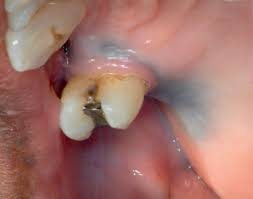